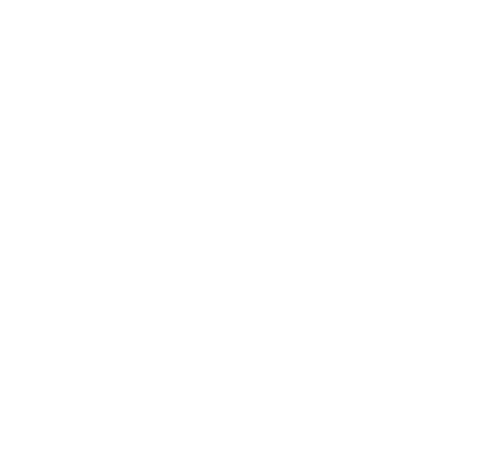 Pitch deck
Project Alpha
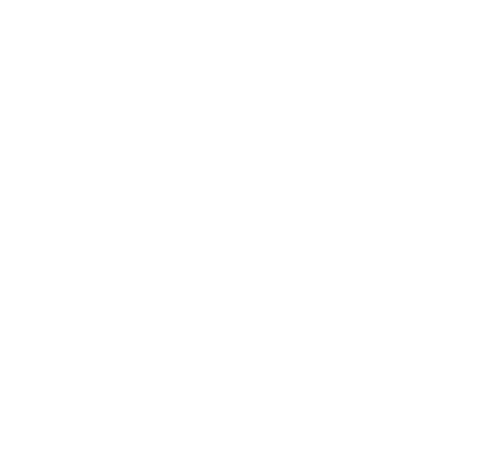 How to use this guide:
Apart from this first slide, feel free to replace all content on each slide - just make sure the order is the same.
Refer “What to include?” for tips on content
Edit the prompts between brackets
[Insert your company logo here]
optional
Pitch deck template - [your company name]
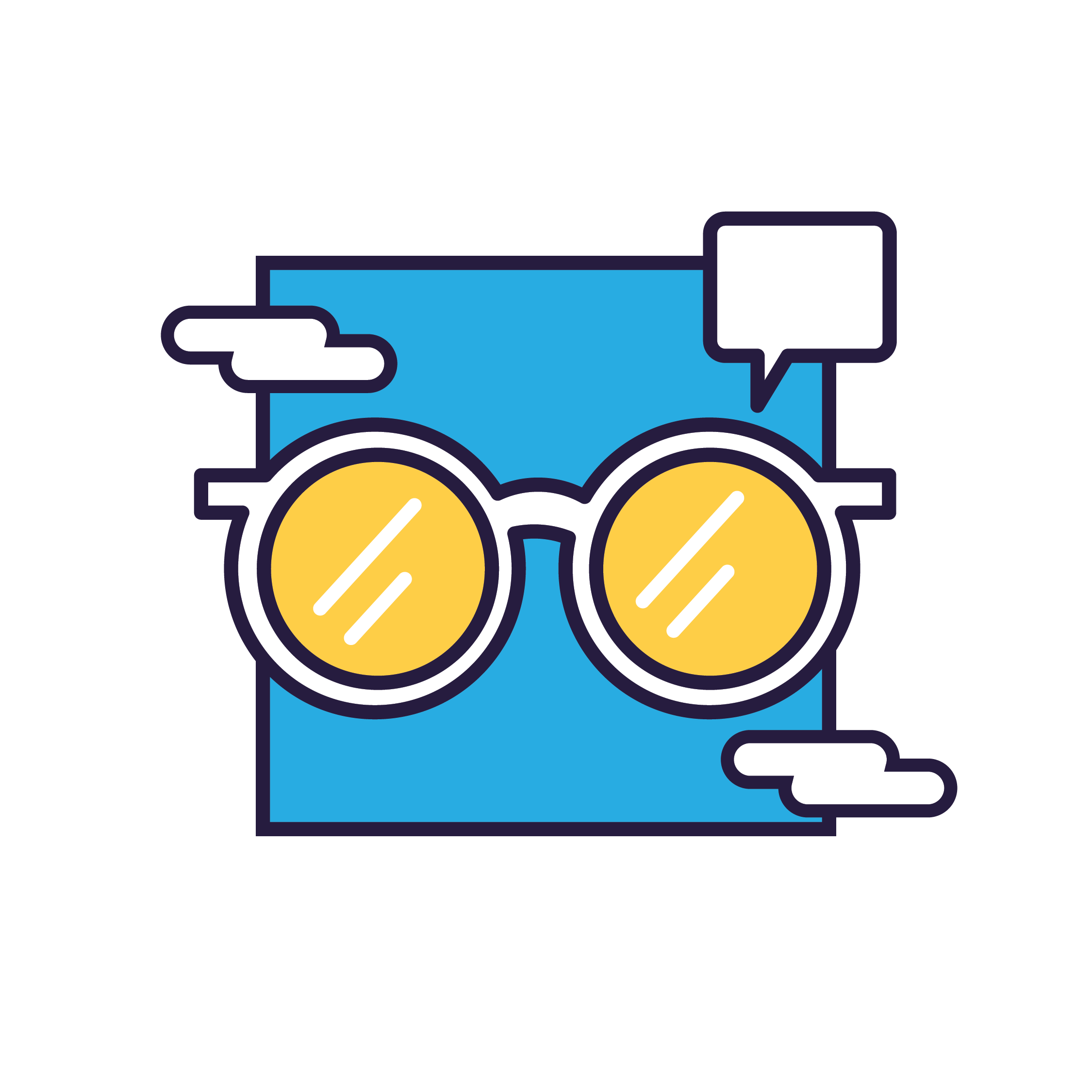 Overview
[Company introduction here]
What to include?
Description of what your company does
Funding raised thus far
Location(s) 
When the company was established
Contact details
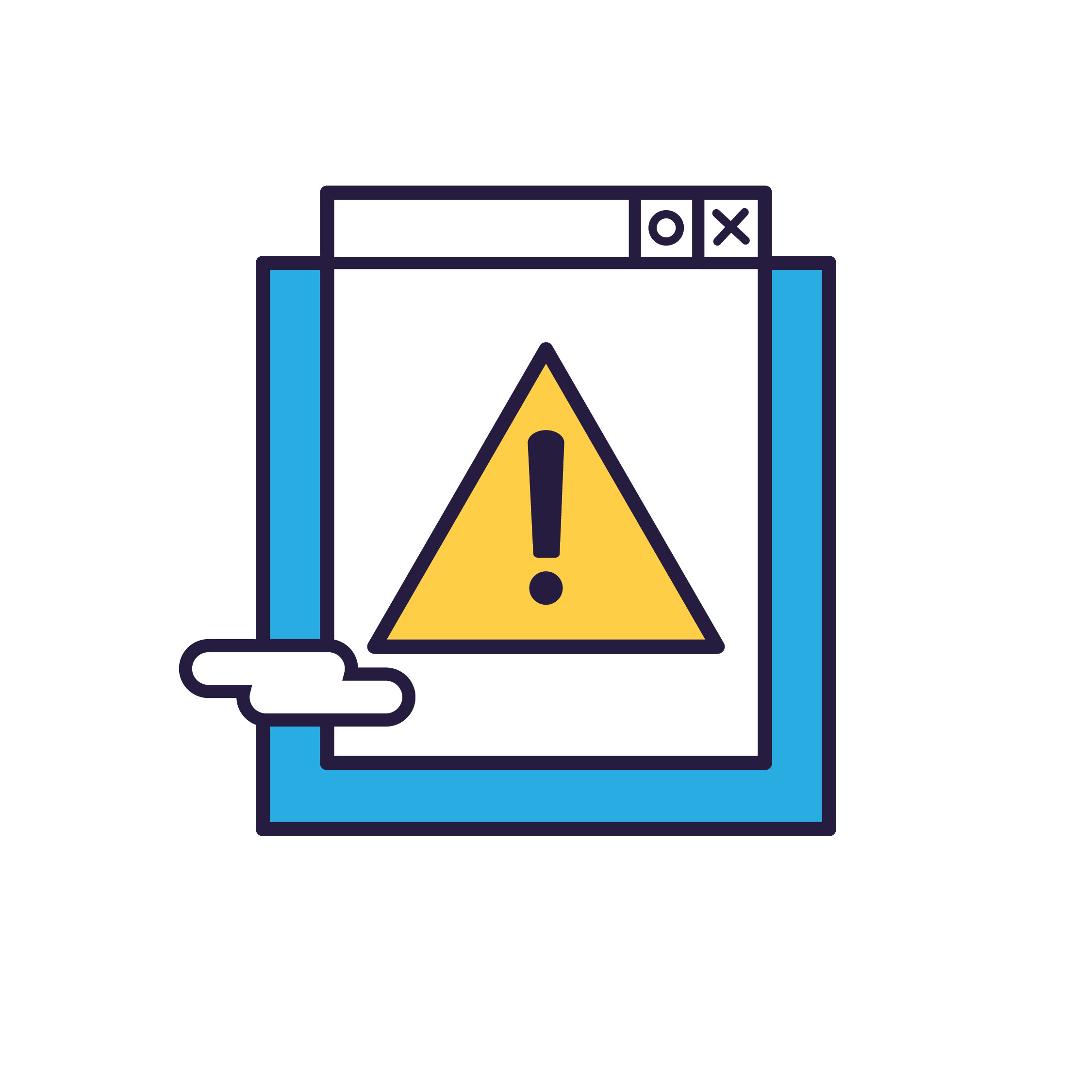 Problem
[Articulate the problem and details here]
What to include?
Problem that your team is trying to solve 
The market size of the problem
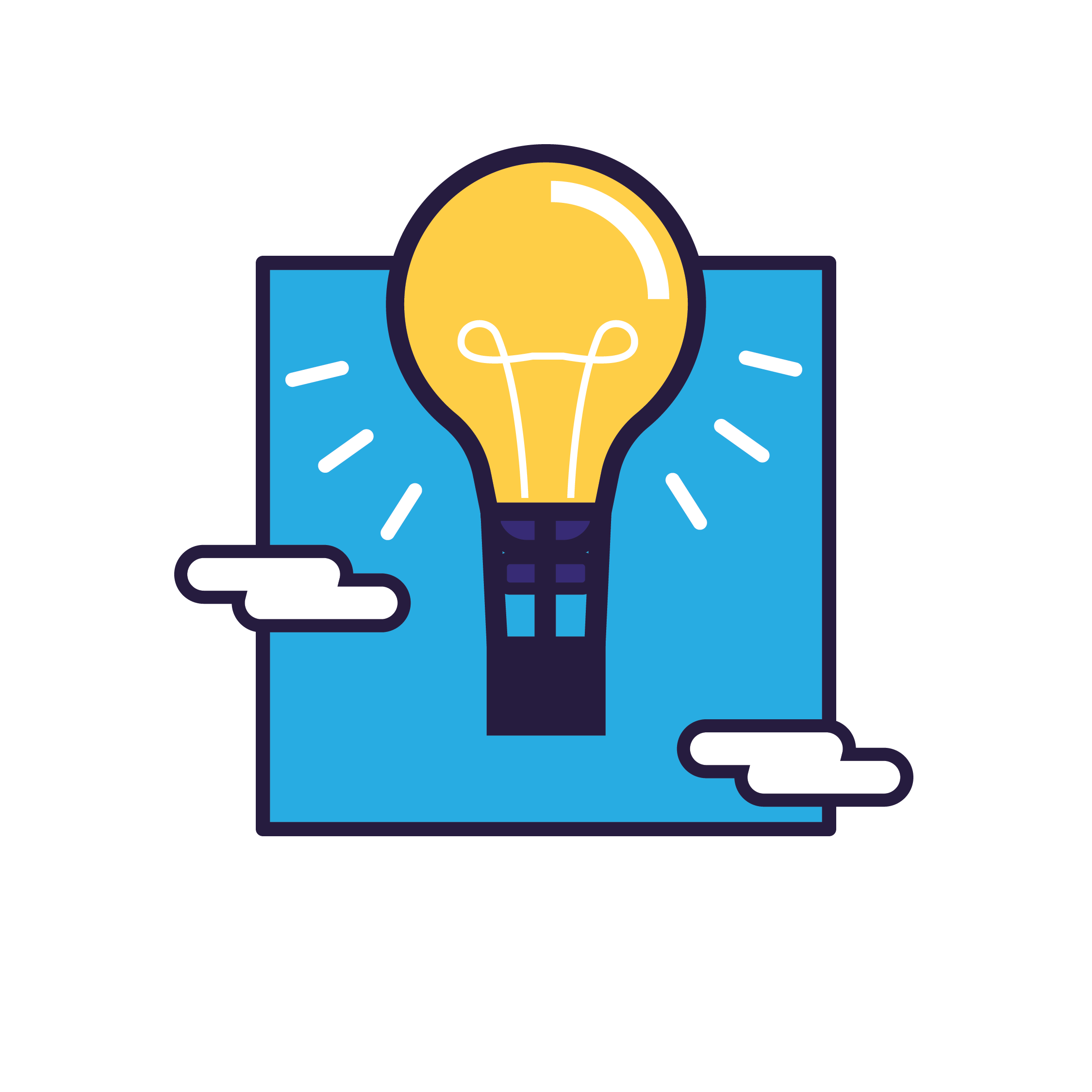 Solution
[Describe your solution to tackle the problem]
What to include?
Explain your solution
How it works
Traction thus far (provide relevant metrics - examples below)
No. of users
Engagement metrics
Revenue (optional)
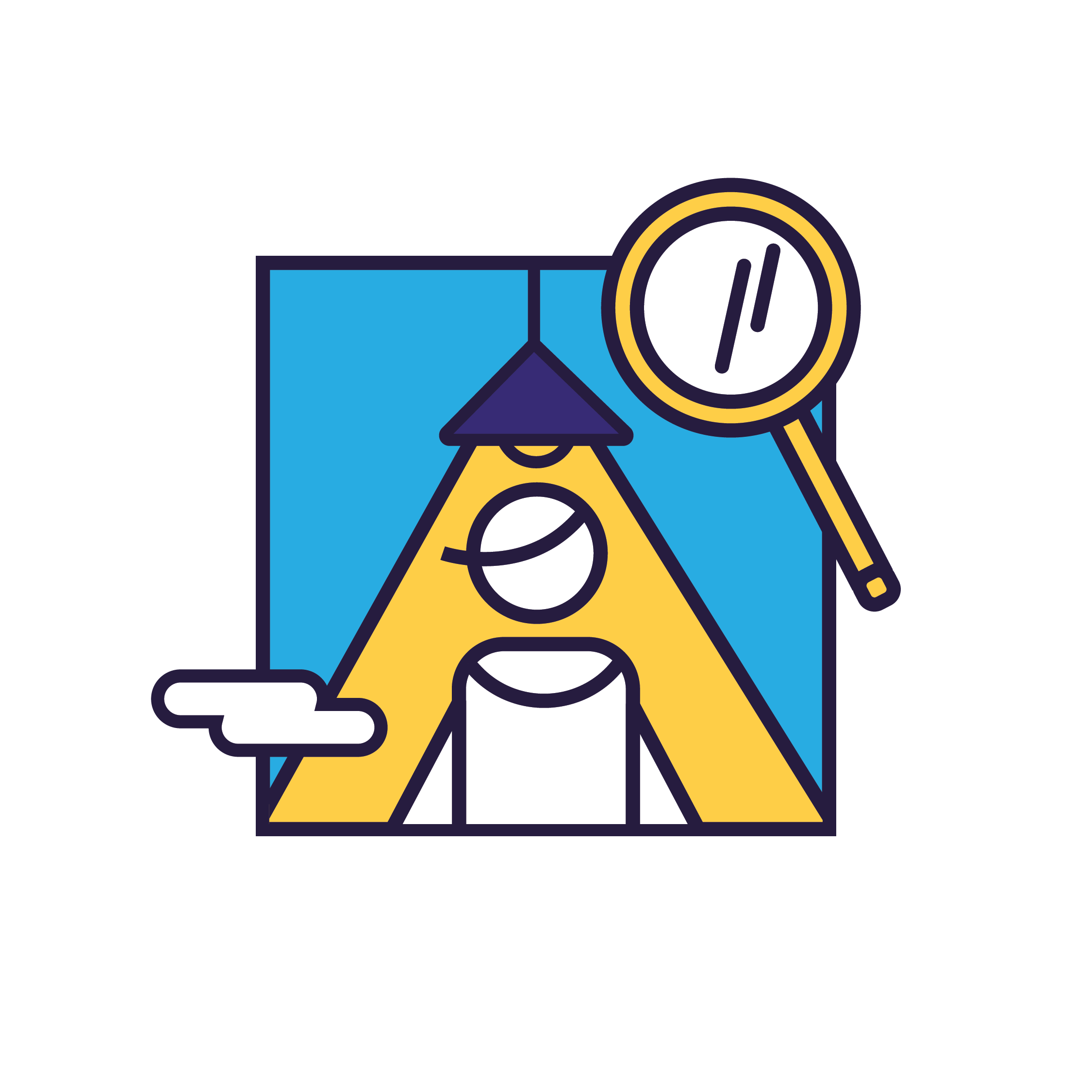 Go-To-Market
[Share your Go-To-Market plans with us]
What to include?
Target market/customers: what is the profile of your target customers?
Go-to-market strategy: how do you plan to approach customers and achieve competitive advantage and product market fit?
Competitors and what differentiates you from the rest?
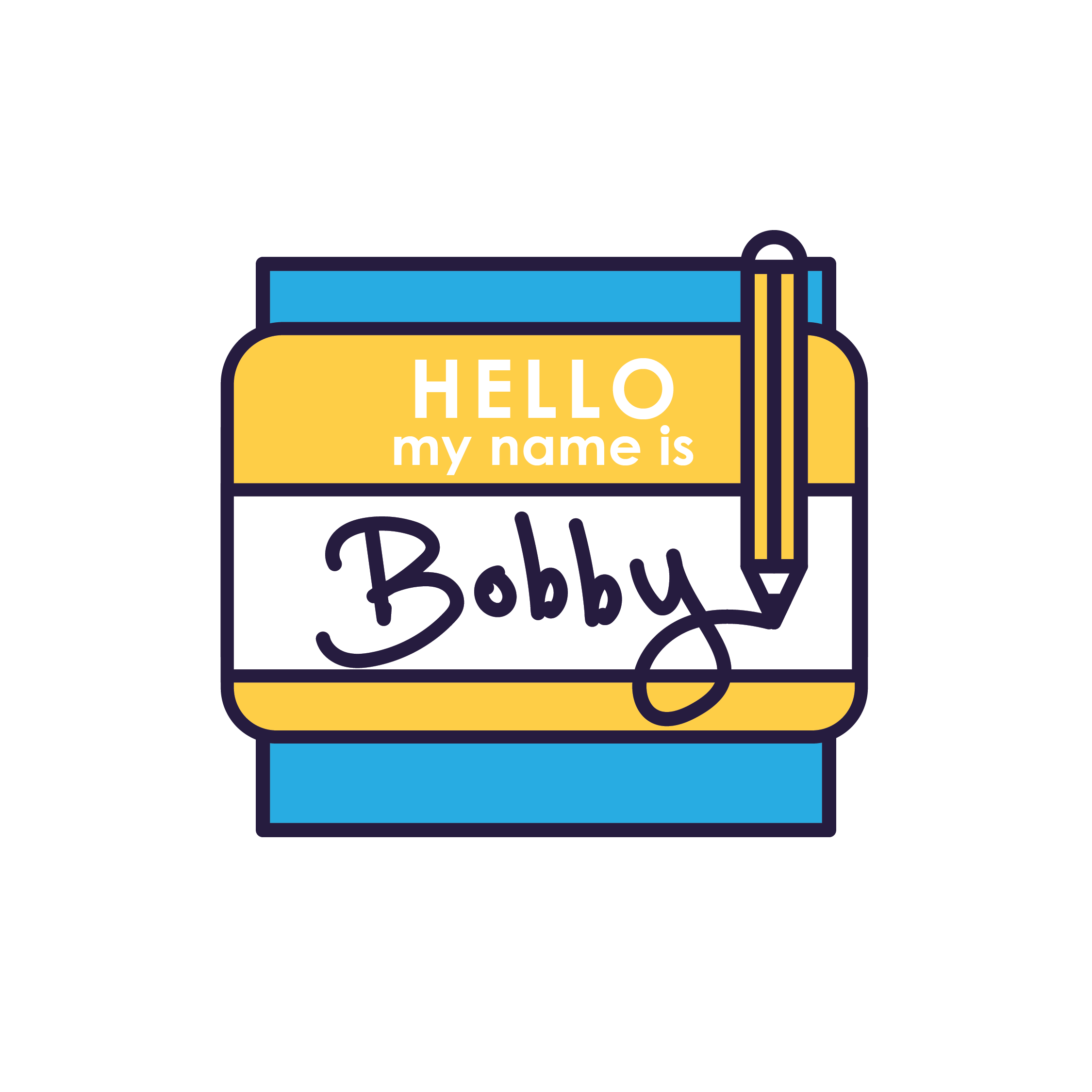 Background
[Last but not least, tell us more about your team!]
What to include?
Brief intro of your team members and responsibilities 
Names and roles of advisors, directors (optional)